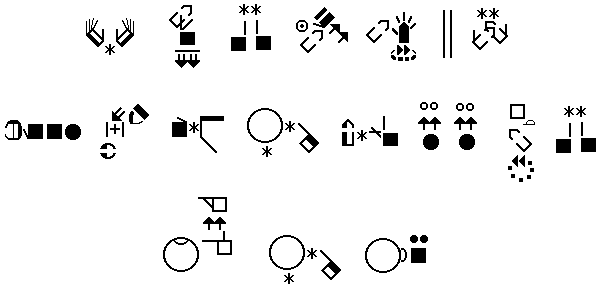 Aspects of reading andSignWriting: case studies withdeaf children and adult collegestudents deaf and learning
Débora Campos Wanderley
Guide: Marianne Rossi Stumpf
Federal University of Santa Catarina
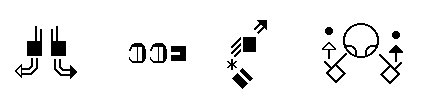 EXPERIÊNCIA GRATIFICANTE
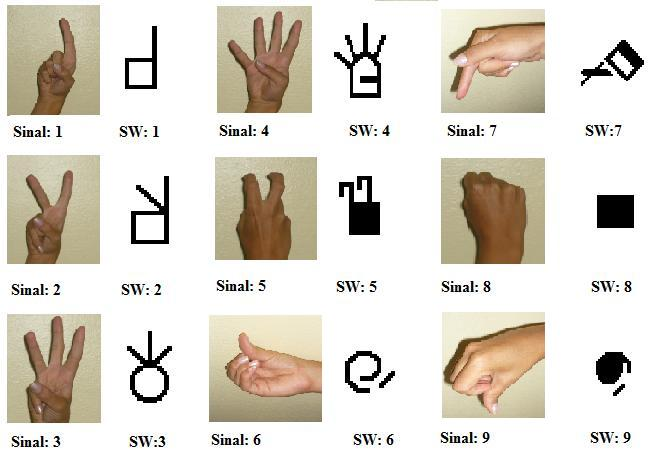 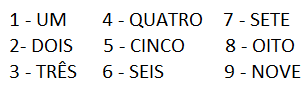 EXPERIÊNCIA GRATIFICANTE
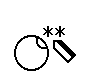 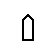 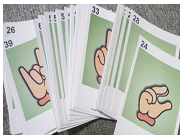 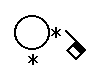 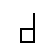 ACIDENTE DE CARRO
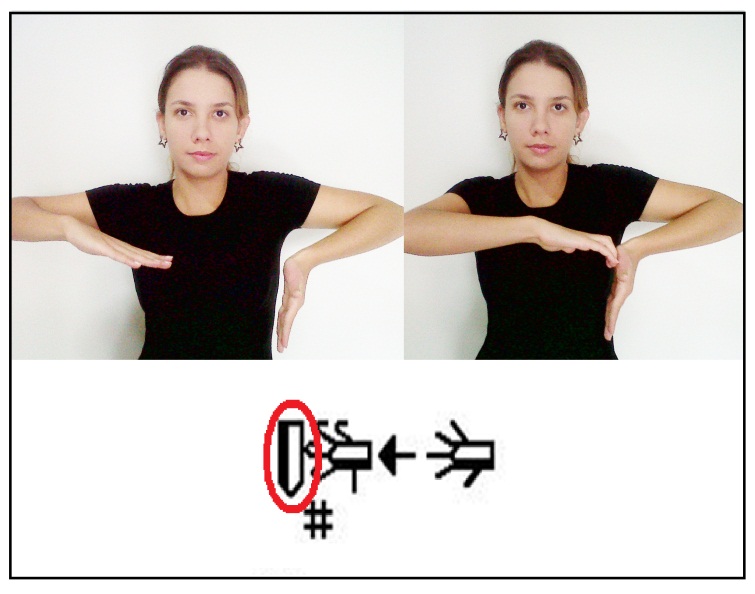 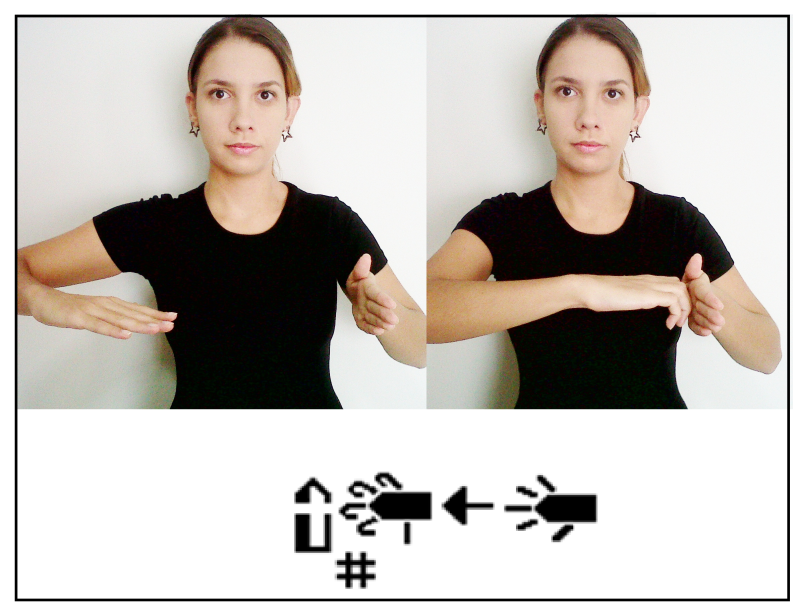 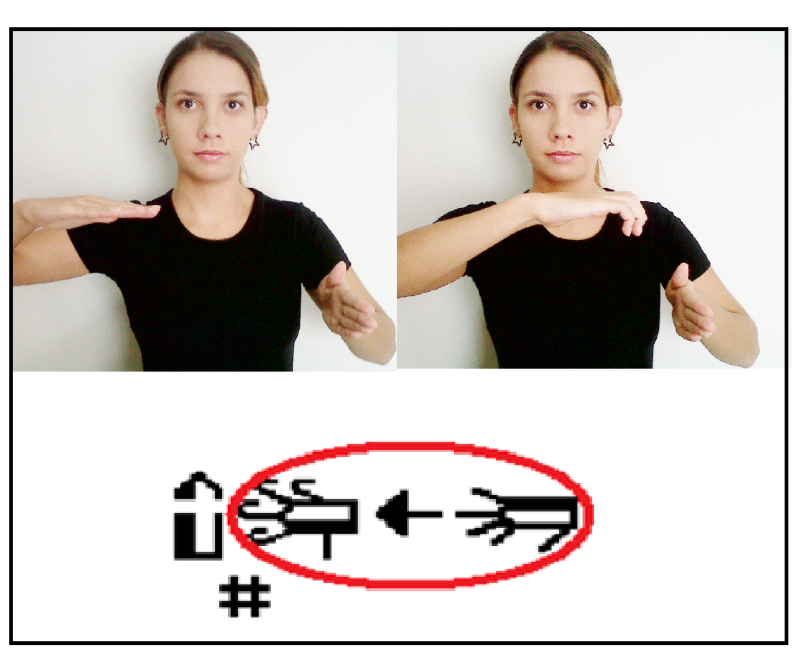 ESCRITA E LEITURA
A leitura é tida como a realização do objetivo da escrita. Quem escreve, escreve para ser lido. O objetivo da escrita necessita ter uma base na leitura.  Assim que ler e escrever são processos estreitamente ligados.  Na metodologia utilizada no processo da produção da escrita, muitas vezes que se dá muito mais ênfase à escrita do que à leitura.  Escreve-se diretamente para entregá-lo,  sem revisá-lo se tem coerência ou não, deixando ao professor com dúvidas.

Cagliari, Luiz.  Alfabetização & Linguística.  São Paulo: Parábola Editorial, 2011.
EXEMPLO
CASA
A relação à voz que entra na convencionalidade ao escrevê-la para ficar bem próximo assim;  kaza,  caza, gasa, gaza ou kasa ao invés do que já está em padrão de escrita correta que é casa.
Se não der importância à leitura depois que escrever mesmo que ainda não seja convencional, pode ocorrer algo parecido com KANA, por isso é preciso ler para não se confundir.
BOLICHE - Crianças
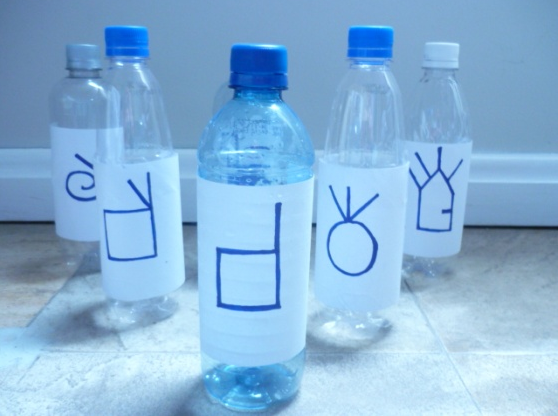 Números: sistema alfabético ≠ sistema escritos
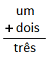 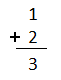 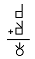 As letras servem para ler,  e os números servem para contar.  Eles não podem misturar-se.
Número 8 pode ser lido:  oito,  eight,  ocho, .... Como a língua de sinais que não são universais,  mas que são utilizadas por uma comunidade que se organiza em torno de sua língua em cada país.
PERSONAGENS  ̸   TEMPO
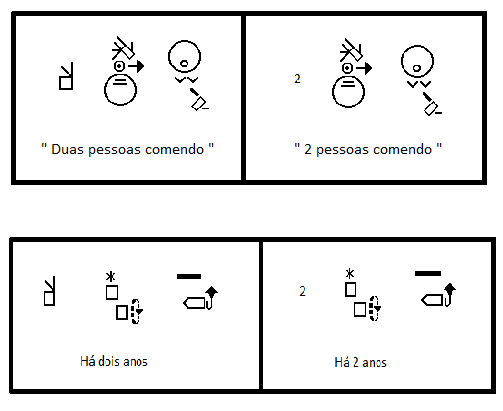 As representações escritas dos números em escrita de sinais são a de configurações que podem muito bem representar sinais conforme os exemplos:
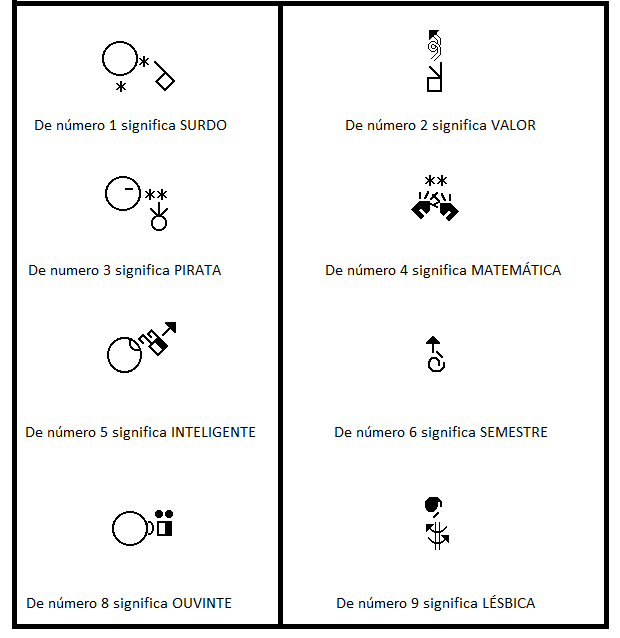 Criança e Adolescente
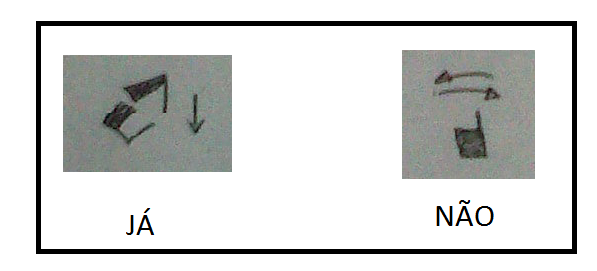 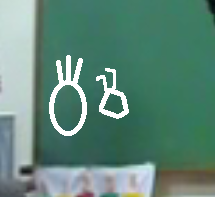 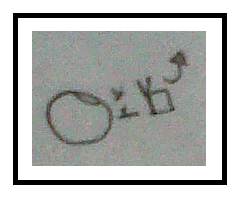 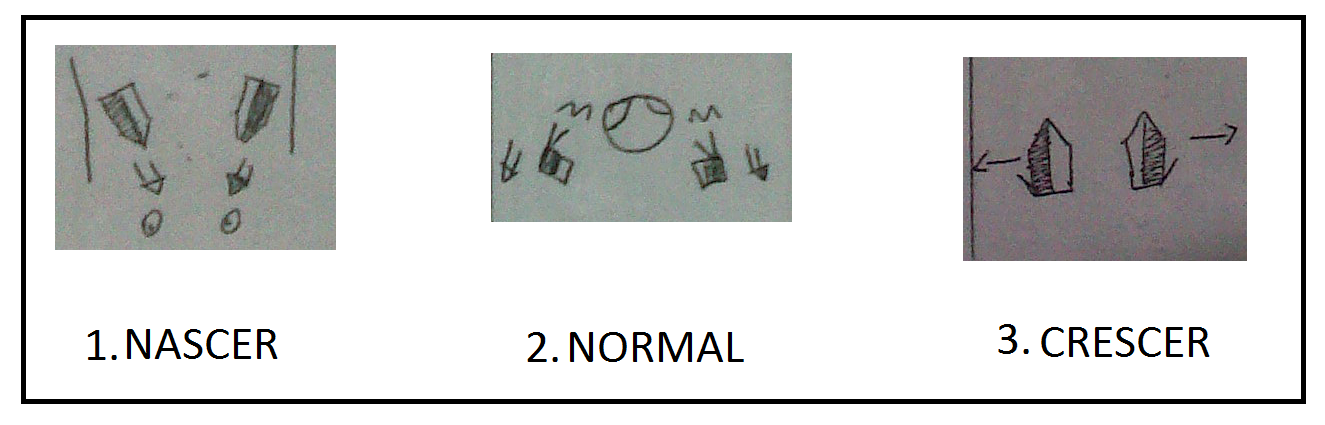 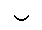 Consciência Fonológica
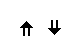 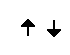 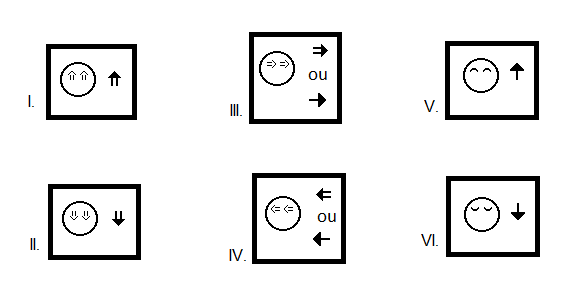 ATIVIDADE
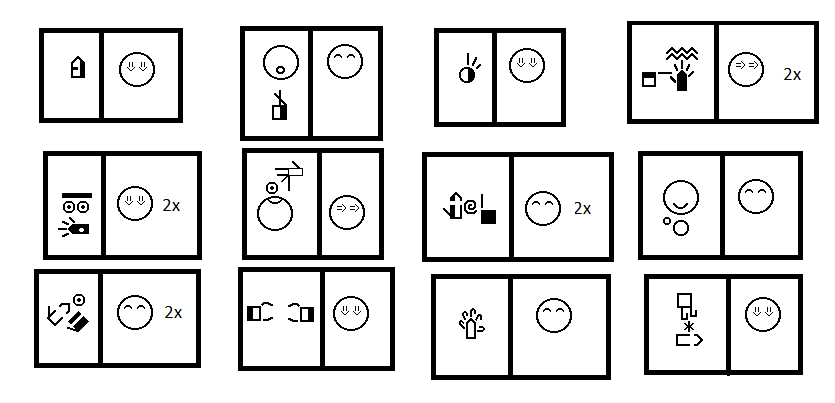 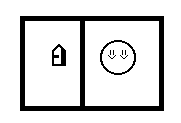 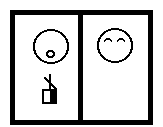 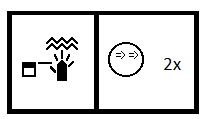 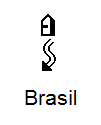 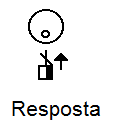 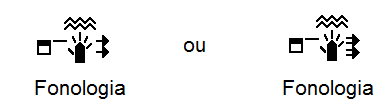 Em escrita de sinais sem ser revisado
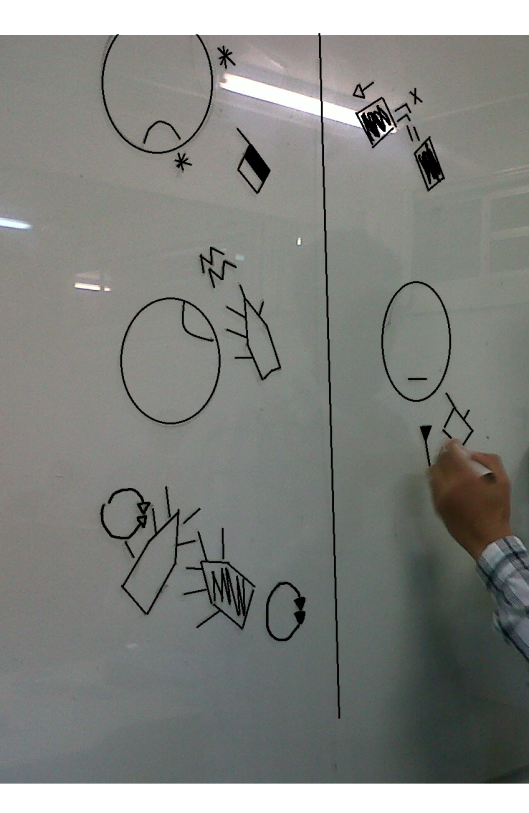 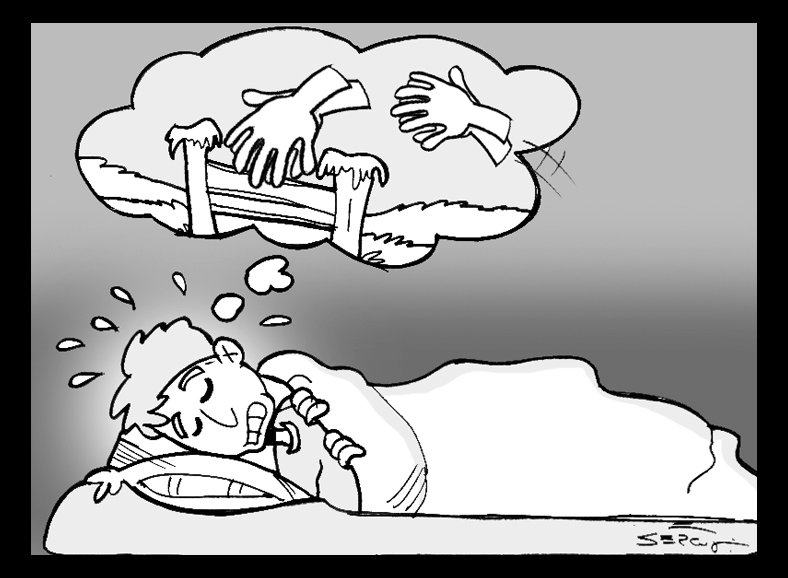 PASSARELLI, Lílian. Ensinando a escrita: o processual e o lúdico. São Paulo: Cortez, 2004.
Acadêmicos = Crianças e Adolescentes
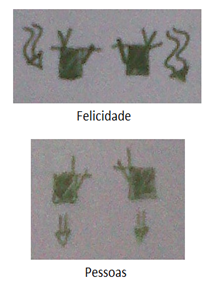 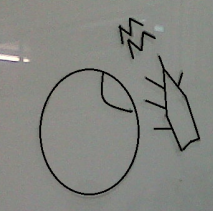 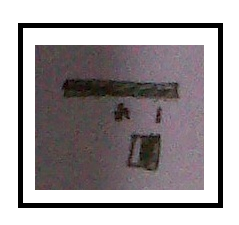 SURDOS  E OUVINTES ACADÊMICOS
- Os surdos mostram mais cuidados na construção de cada pilha para não haja desconexão de símbolos, mesmo assim eles erram um pouco. Eles demonstram, em sua escrita, usarem a base de uma sinalização natural e fazem o registro desse modo, sem se preocupar com elementos presentes. Isso pode contribuir para um melhor entendimento do leitor. Em contrapartida, os sujeitos ouvintes apresentam as experiências que já possuem com o sistema de escrita, preocupando-se com elementos importantes como os de coesão e coerência.
- Mas também conclui que não há homogeneidade, pois havia alguns sujeitos surdos que se preocupavam muito com a coesão e coerência  textual em escrita de sinais. Já os ouvintes tem a  capacidade de organizar uma pilha de forma correta. Entendemos que o processo de aprendizagem é longo, até chegar a um ponto ideal.
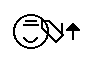